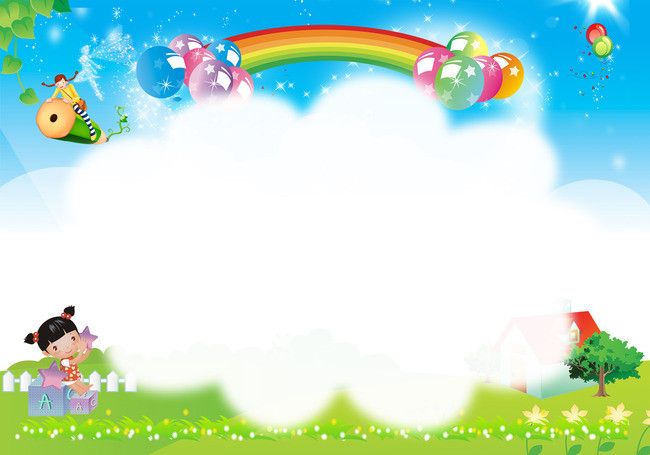 Bài 7: Khối óc và bàn tay
Bài đọc 3: Người trí thức yêu nước
								Theo Đức Hoài
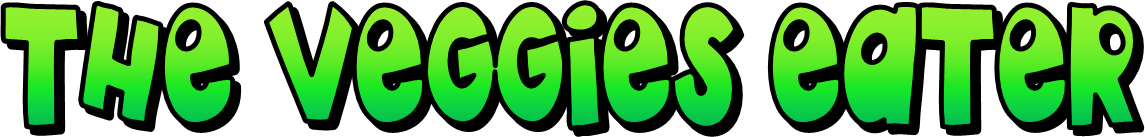 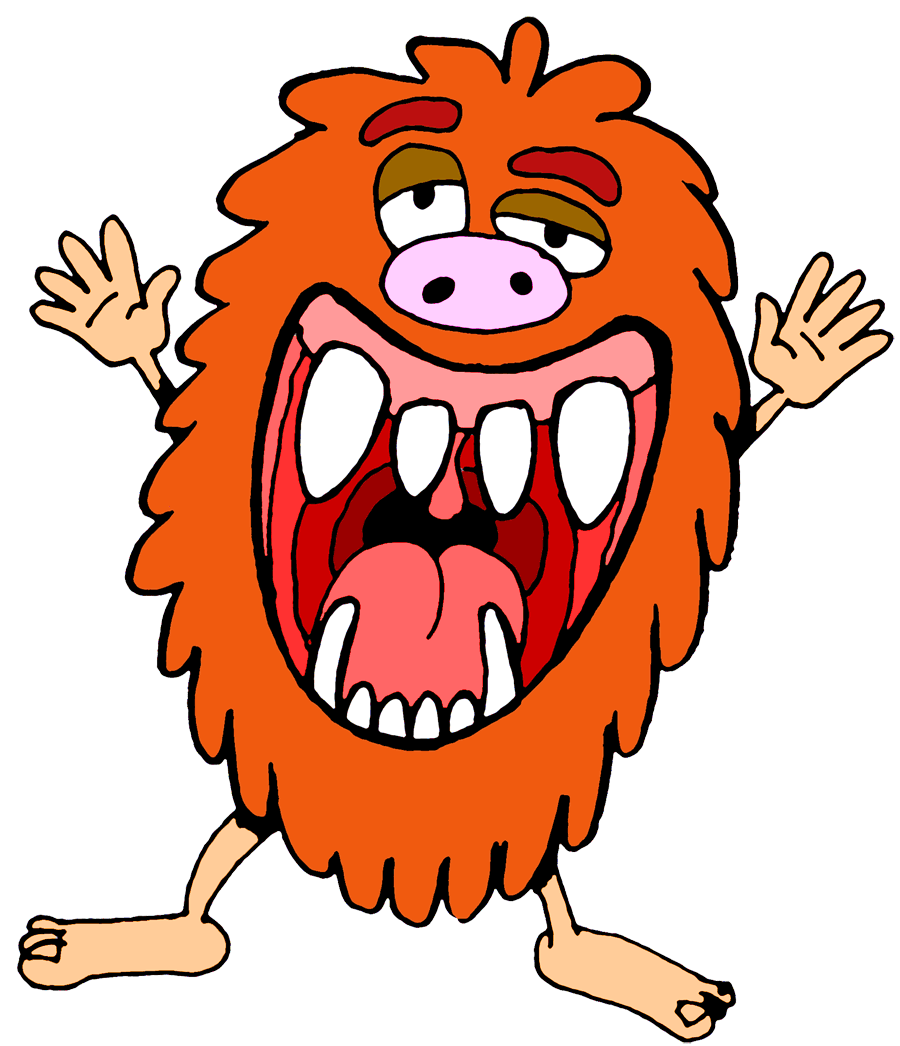 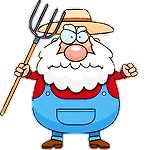 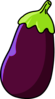 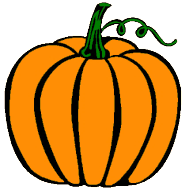 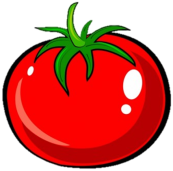 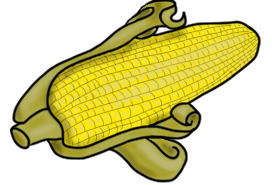 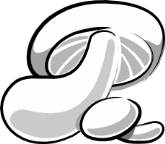 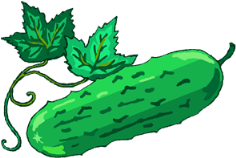 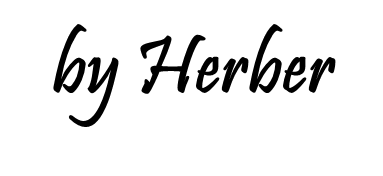 VOCABULARY GAME
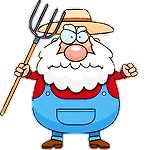 Ai đó đã ăn rau củ của ta????
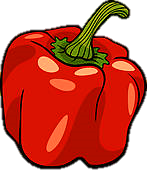 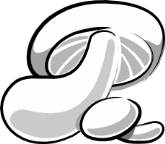 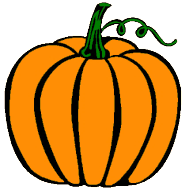 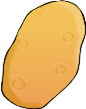 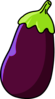 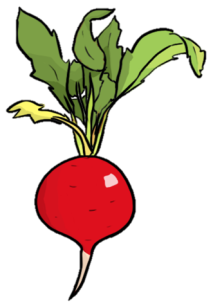 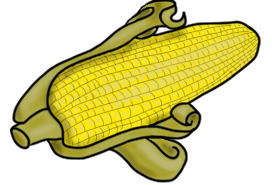 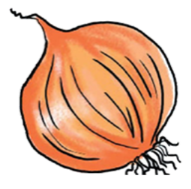 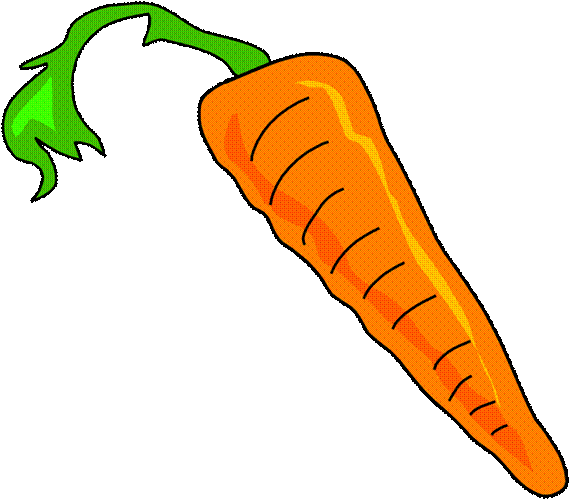 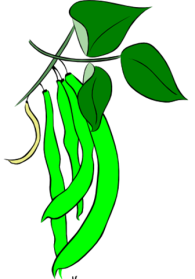 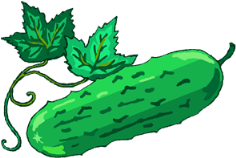 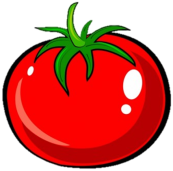 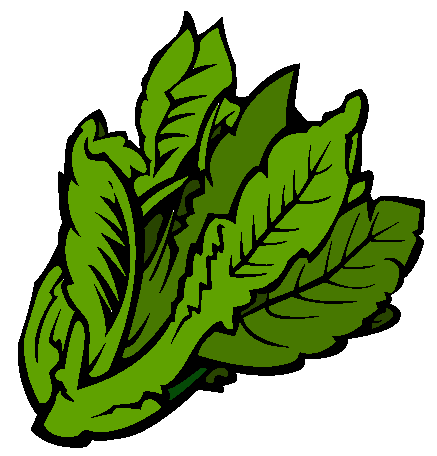 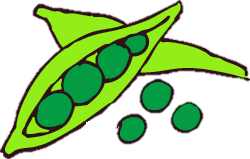 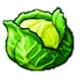 Ta đói và thèm rau củ quá!
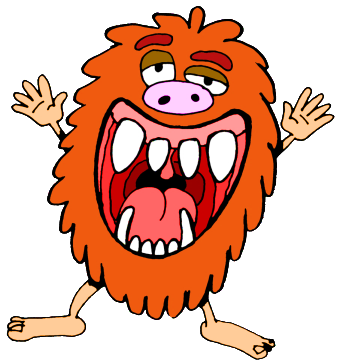 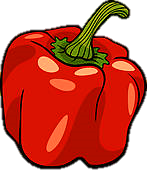 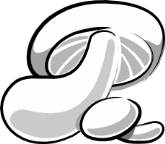 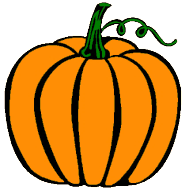 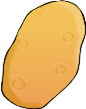 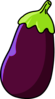 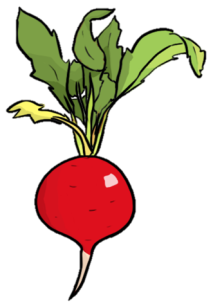 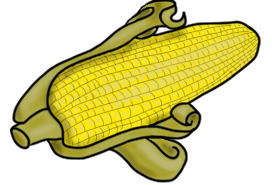 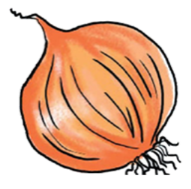 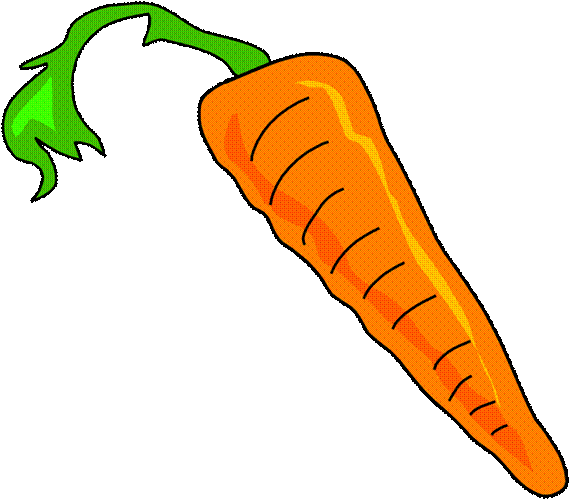 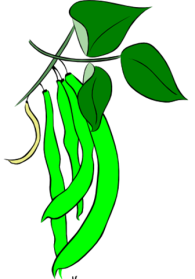 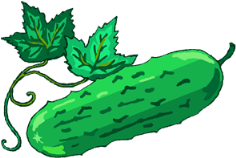 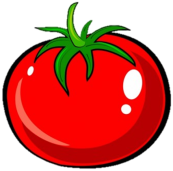 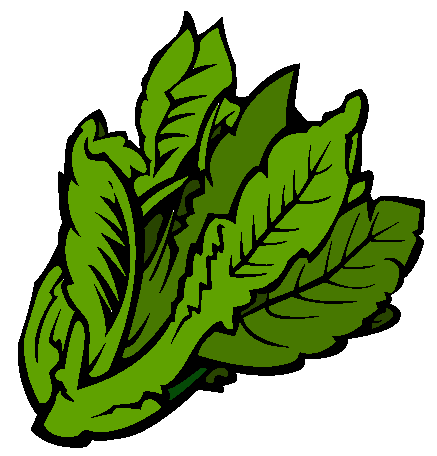 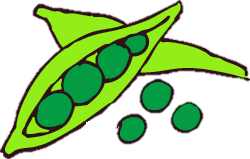 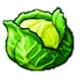 1/15
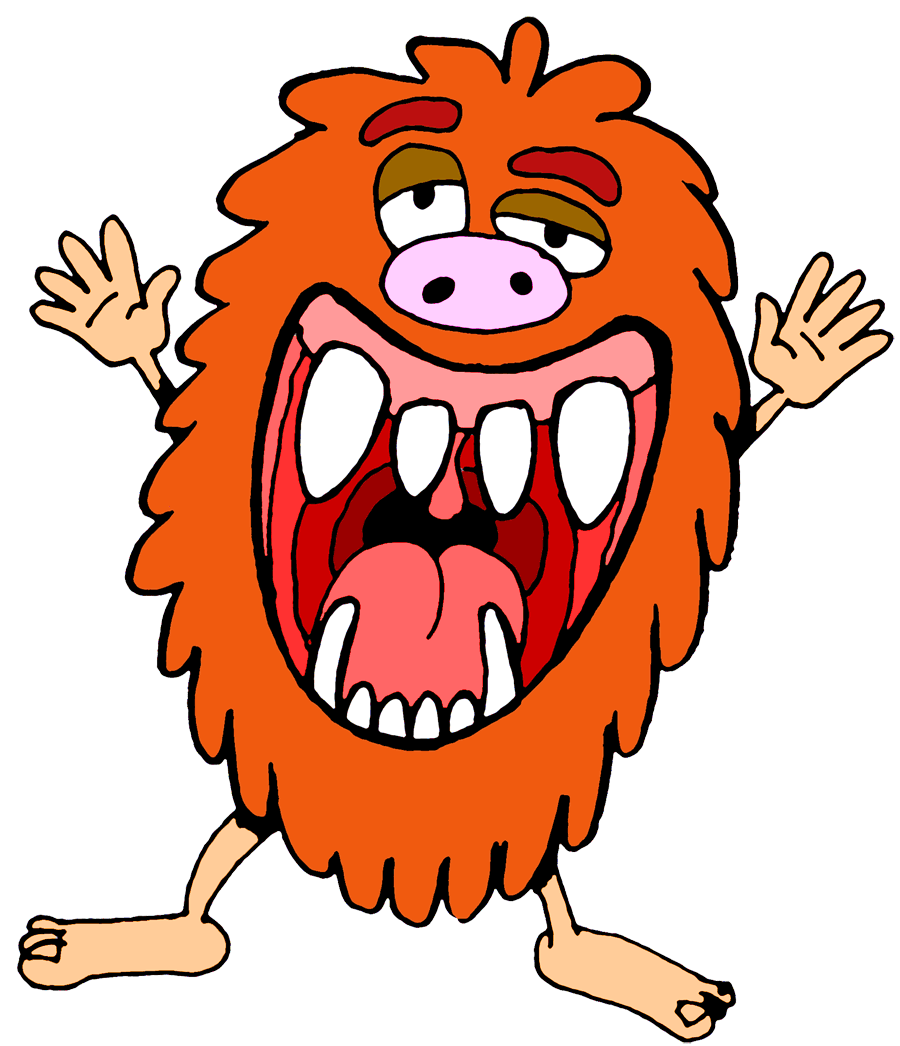 YUMMY!
Người làm nghề khám, chữa bệnh cho mọi người gọi là gì?
Cô giáo
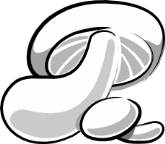 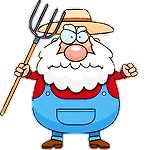 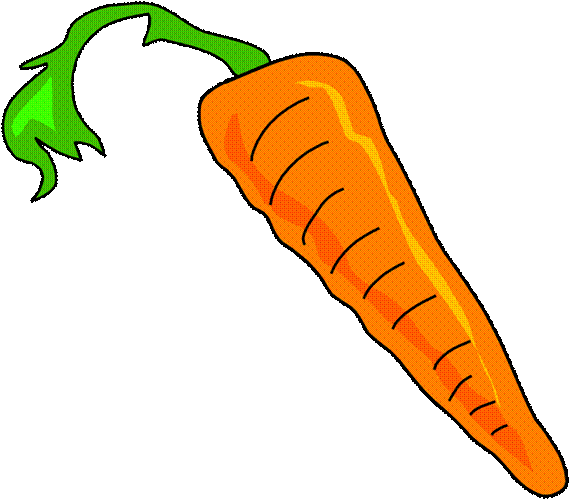 Y tá
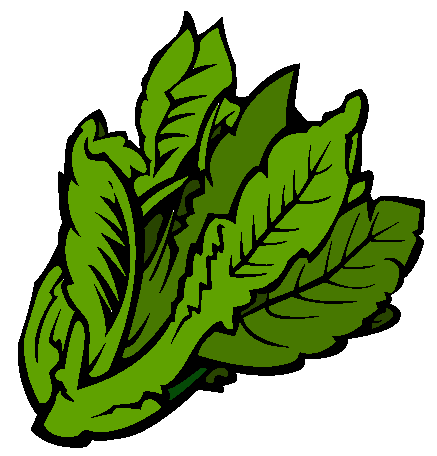 Bác sĩ
NEXT
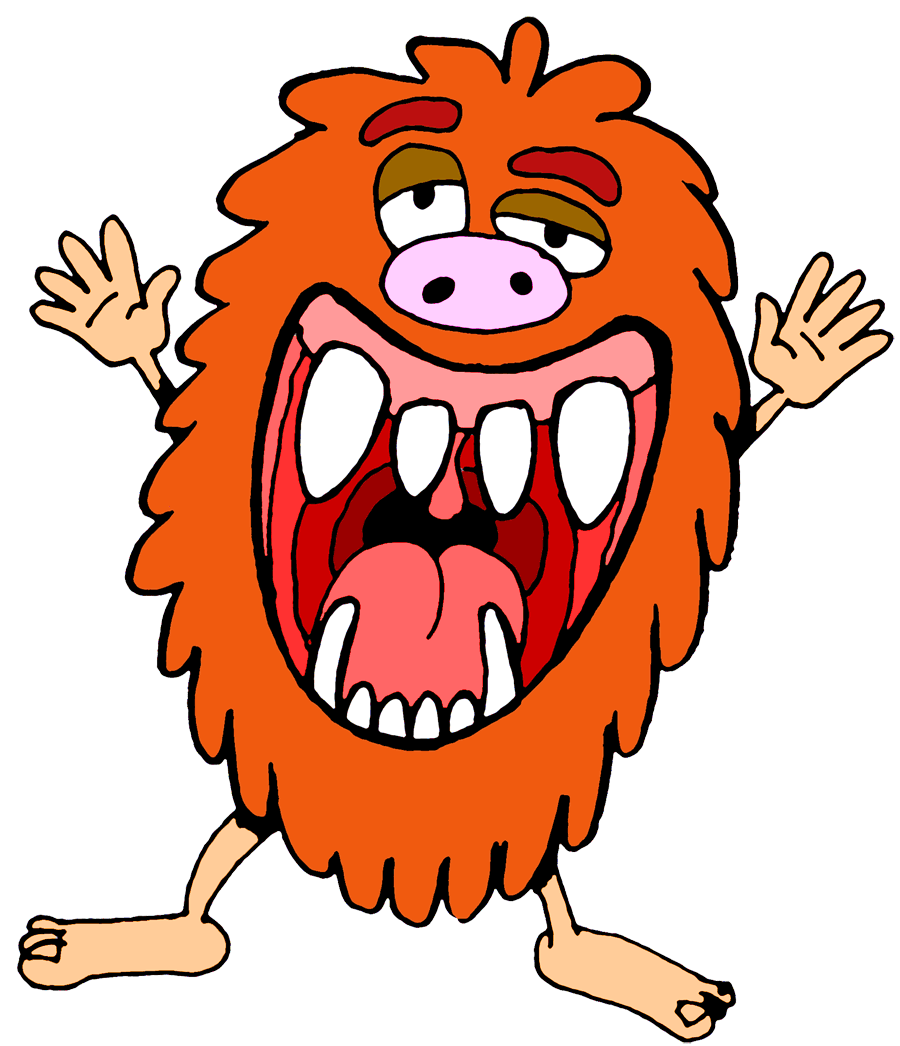 YUMMY!
Nghề nghiệp bác sĩ thuộc lĩnh vực lao động nào?
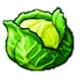 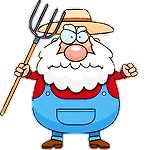 Lao động chân tay
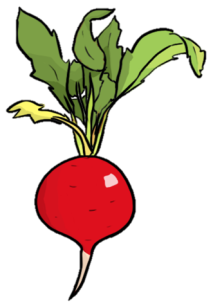 Lao động trí óc
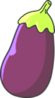 Lao động nặng
NEXT
YUMMY!
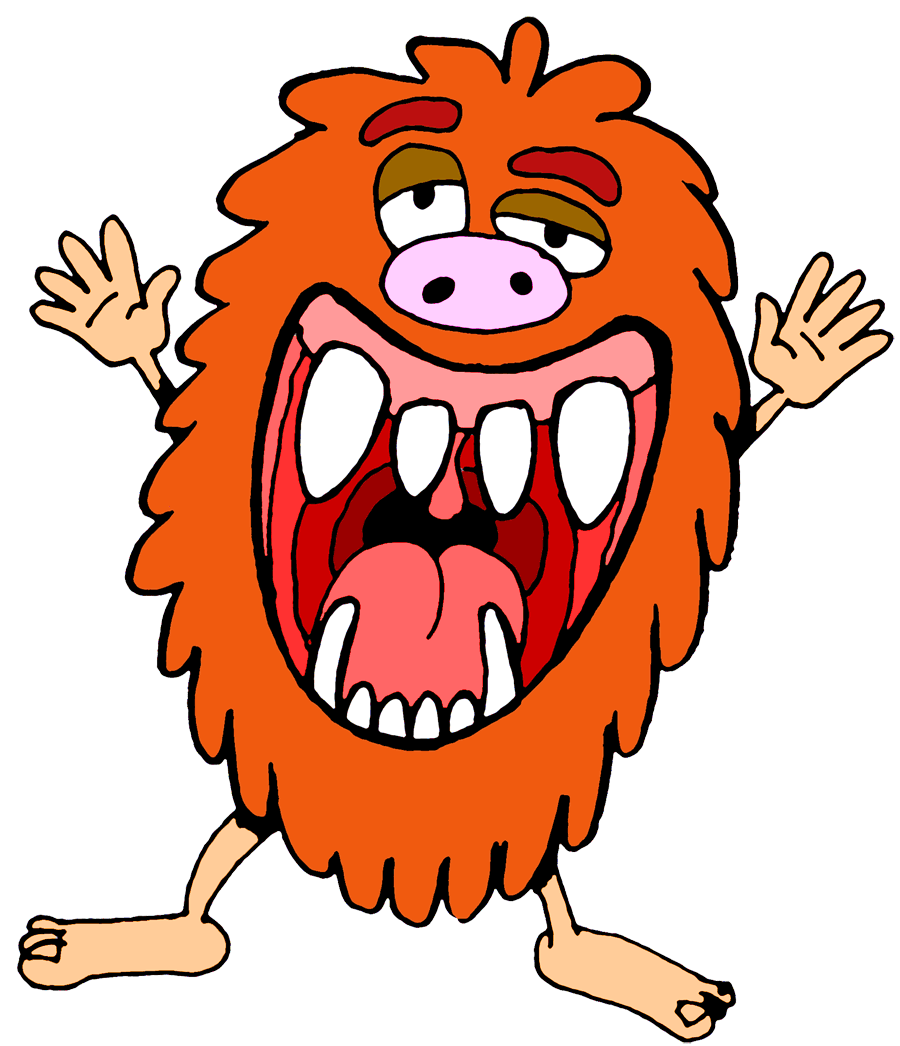 Muỗi A-nô-phen truyền bệnh gì?
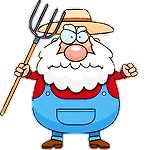 Viêm phổi
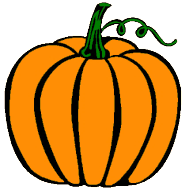 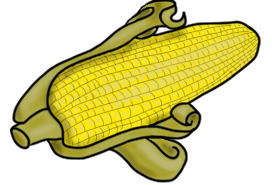 Sốt xuất huyết
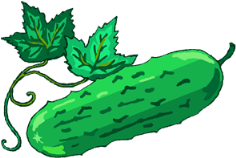 Viêm phế quản
NEXT
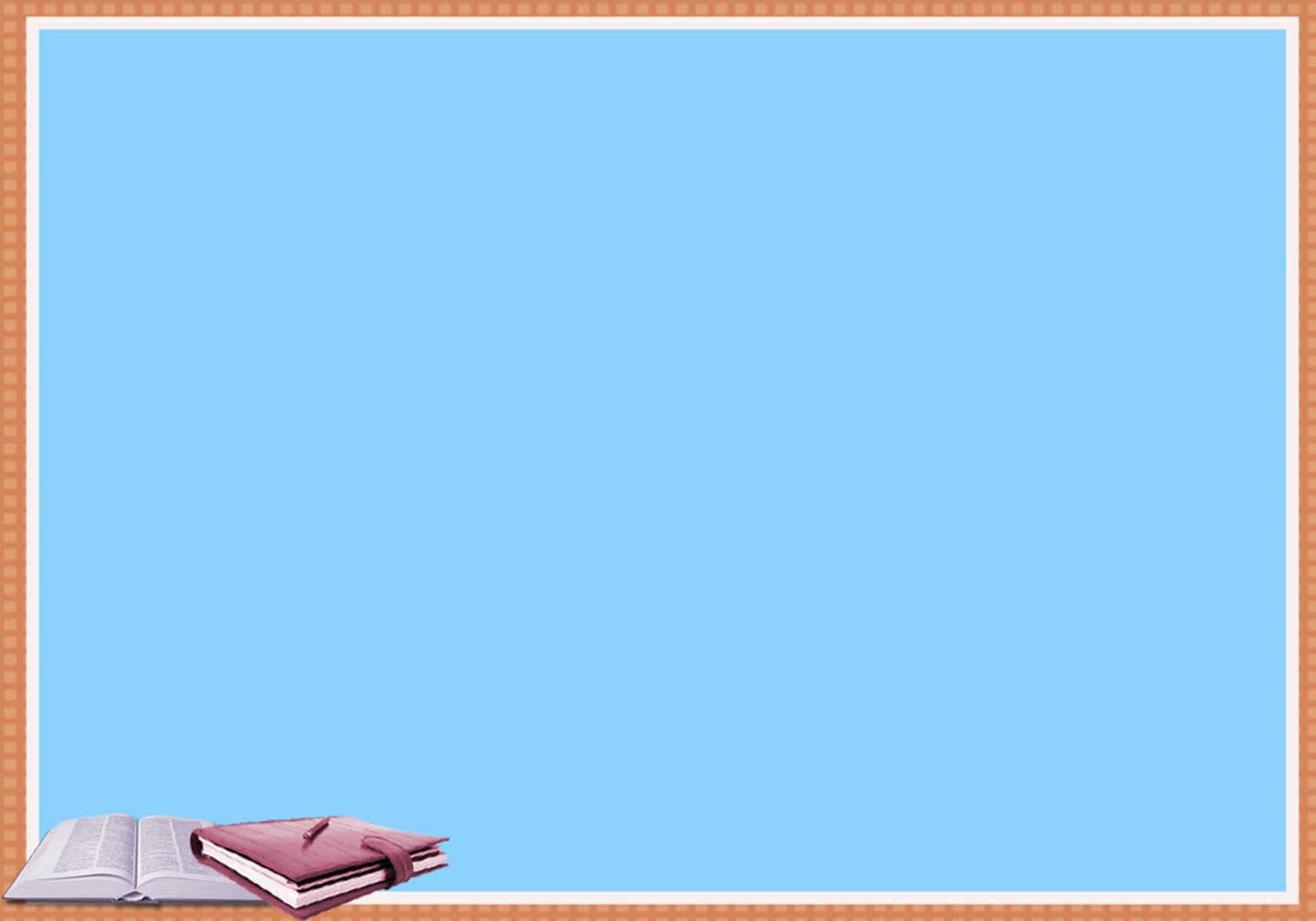 Bài đọc 3
Người trí thức yêu nước
					Theo Đức Hoài
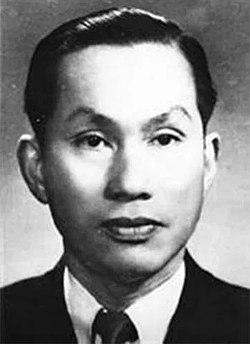 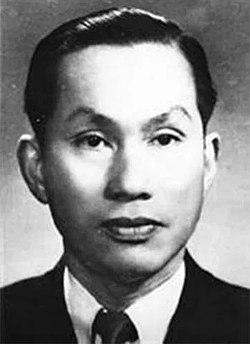 Bác sĩ Đặng Văn Ngữ
( 1910 – 1967)
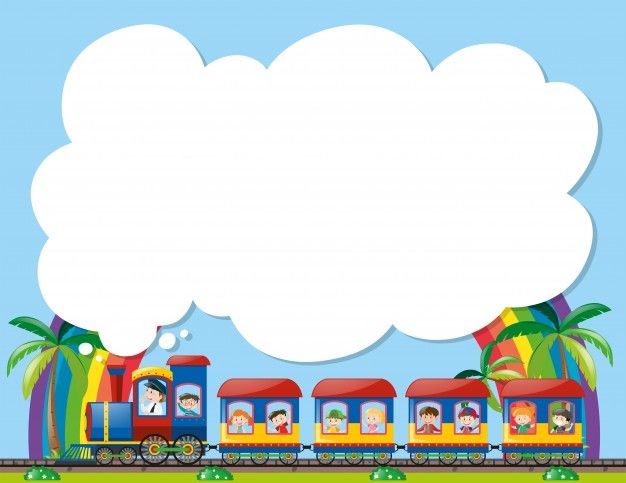 Luyện đọc
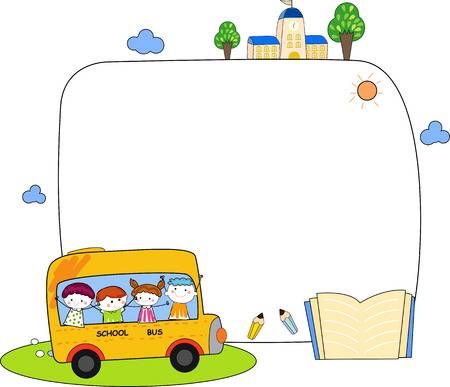 Đoạn 1: Từ đầu đến thương binh.
Đoạn 2: Đoạn còn lại.
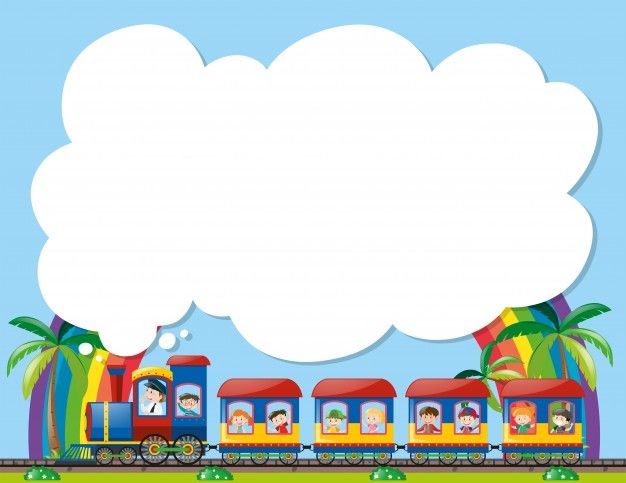 Luyện đọc đoạn
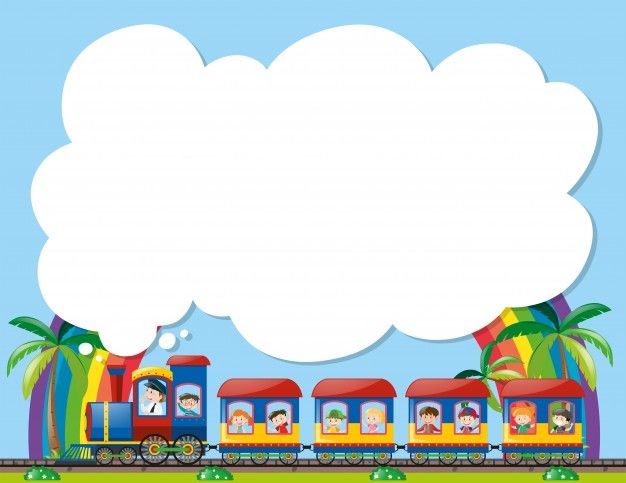 Luyện đọc từ khó
nấm pê-ni-xê-lin
sốt rét
suối sâu
rừng rậm
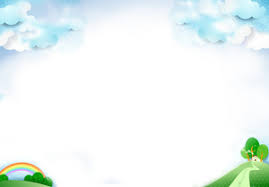 Luyện đọc câu:
Dù băng qua rừng rậm hay suối sâu,/ lúc nào ông cũng giữ bên mình chiếc va li đựng nấm pê-ni-xê-lin/ mà ông gây được từ bên Nhật.//
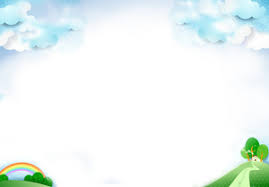 Giải nghĩa từ:
Trí thức
Nấm pê-ni-xê-lin
Gây
Khổ công
Nghiện cứu
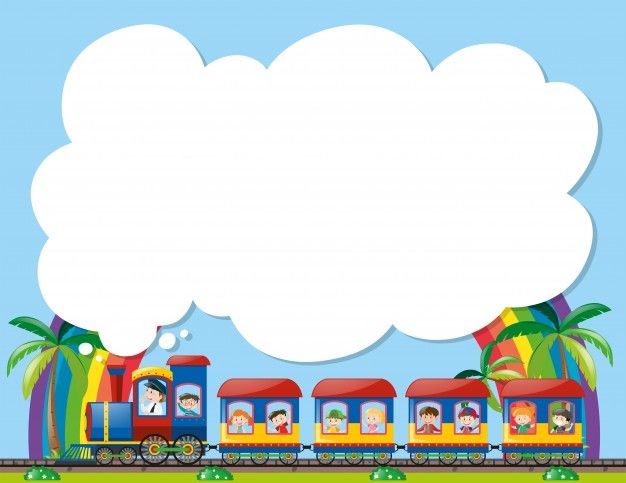 Đọc hiểu
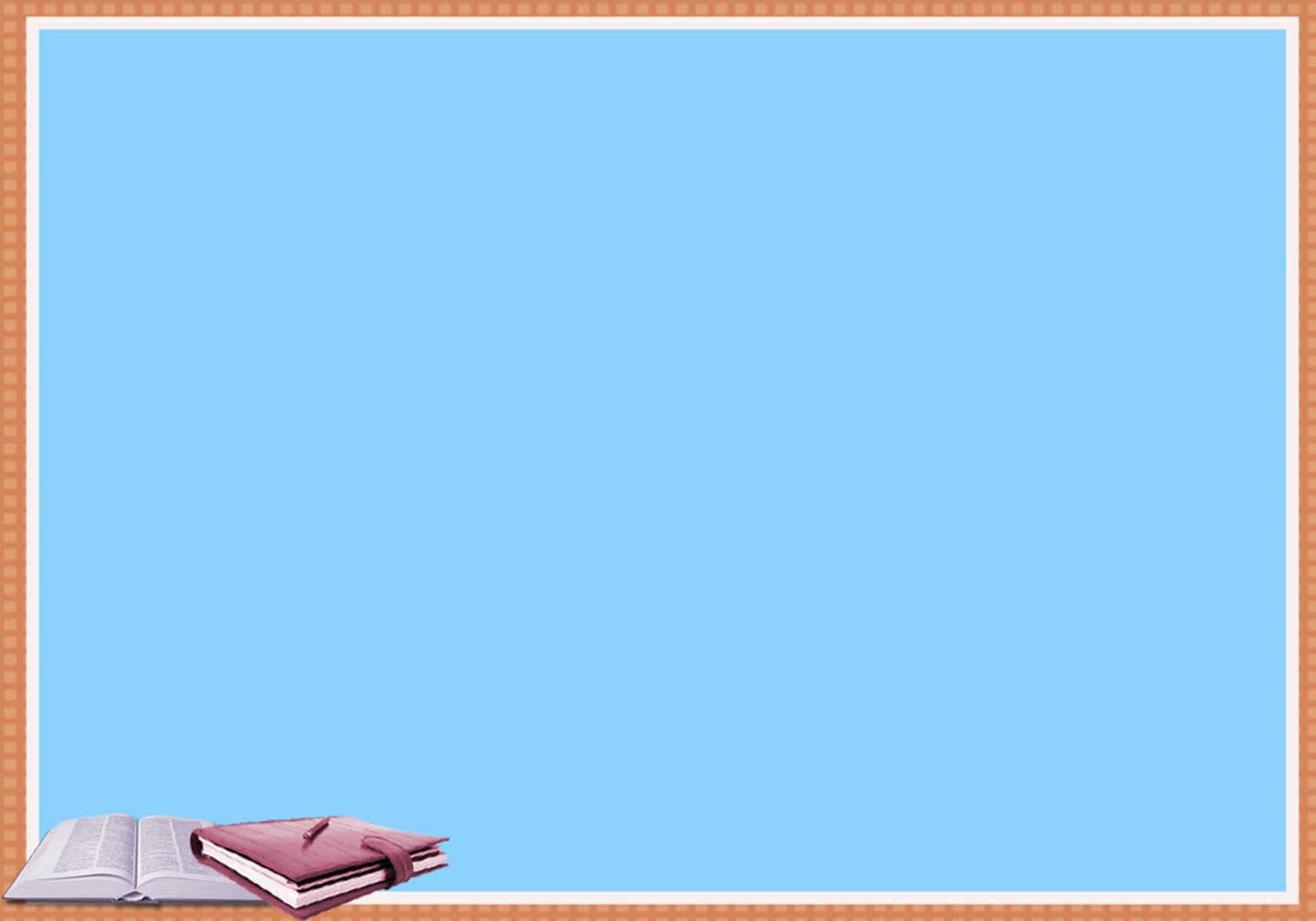 Câu 1: Để về nước tham gia kháng chiến, bác sĩ Đặng Văn Ngữ phải đi đường vòng như thế nào?
Câu 2: Va li nấm pê-ni-xi-lin được ông mang về quý giá như thế nào?
Câu 3: Chi tiết ông tự tiêm thử liều thuốc đầu tiên vào cơ thể mình nói lên điều gì?
Câu 4: Bác sĩ Đặng Văn Ngữ đã có những đóng góp gì cho hai cuộc kháng chiến chống thực dân Pháp và đế quốc Mỹ?
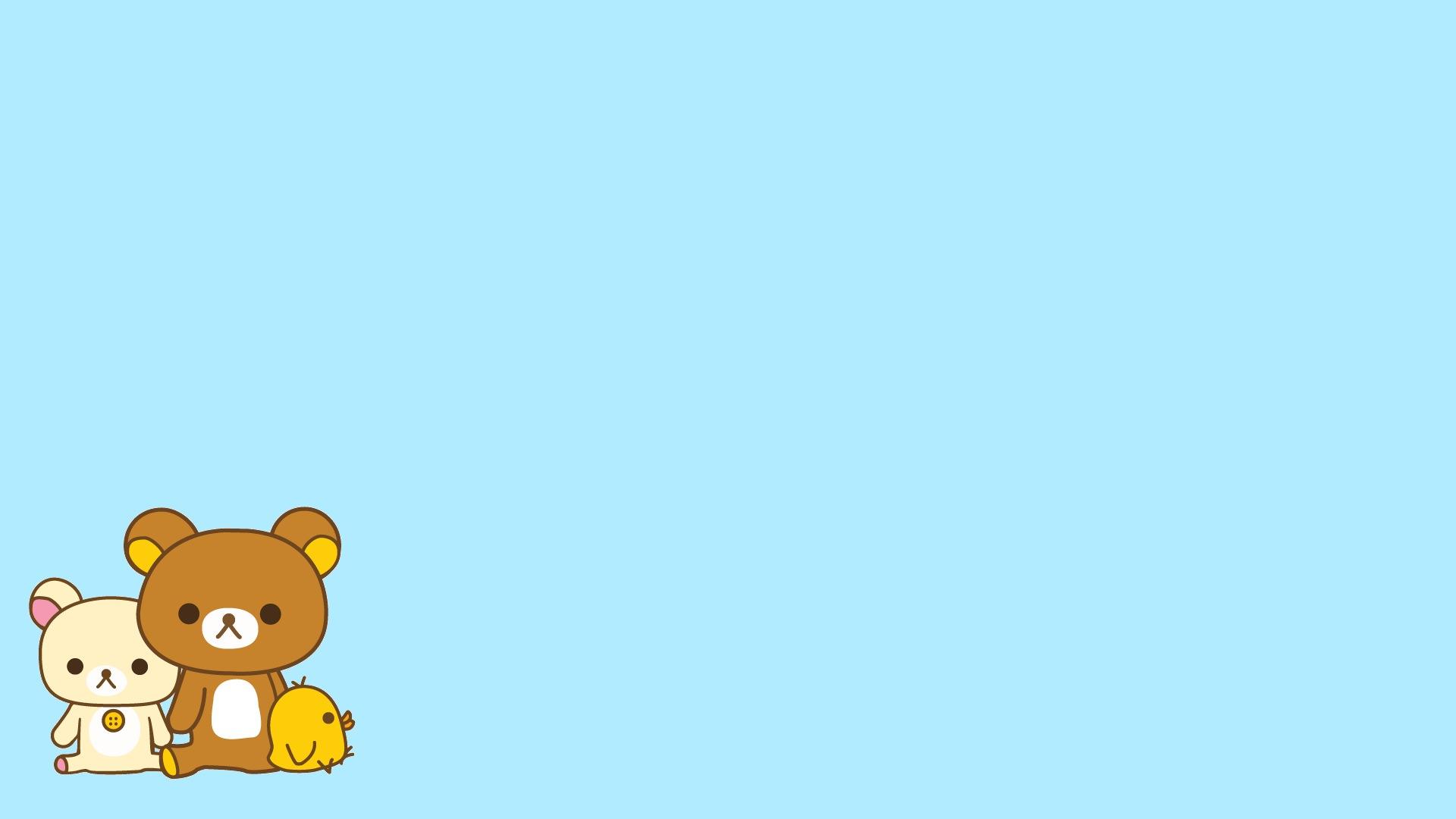 Câu 1: Để về nước tham gia kháng chiến, bác sĩ Đặng Văn Ngữ phải đi đường vòng như thế nào?
Để tránh bị địch phát hiện, ông phải đi đường vòng từ Nhật Bản qua Thái Lan, sang Lào, về Nghệ An, rồi từ Nghệ An lên chiến khu Việt Bắc.
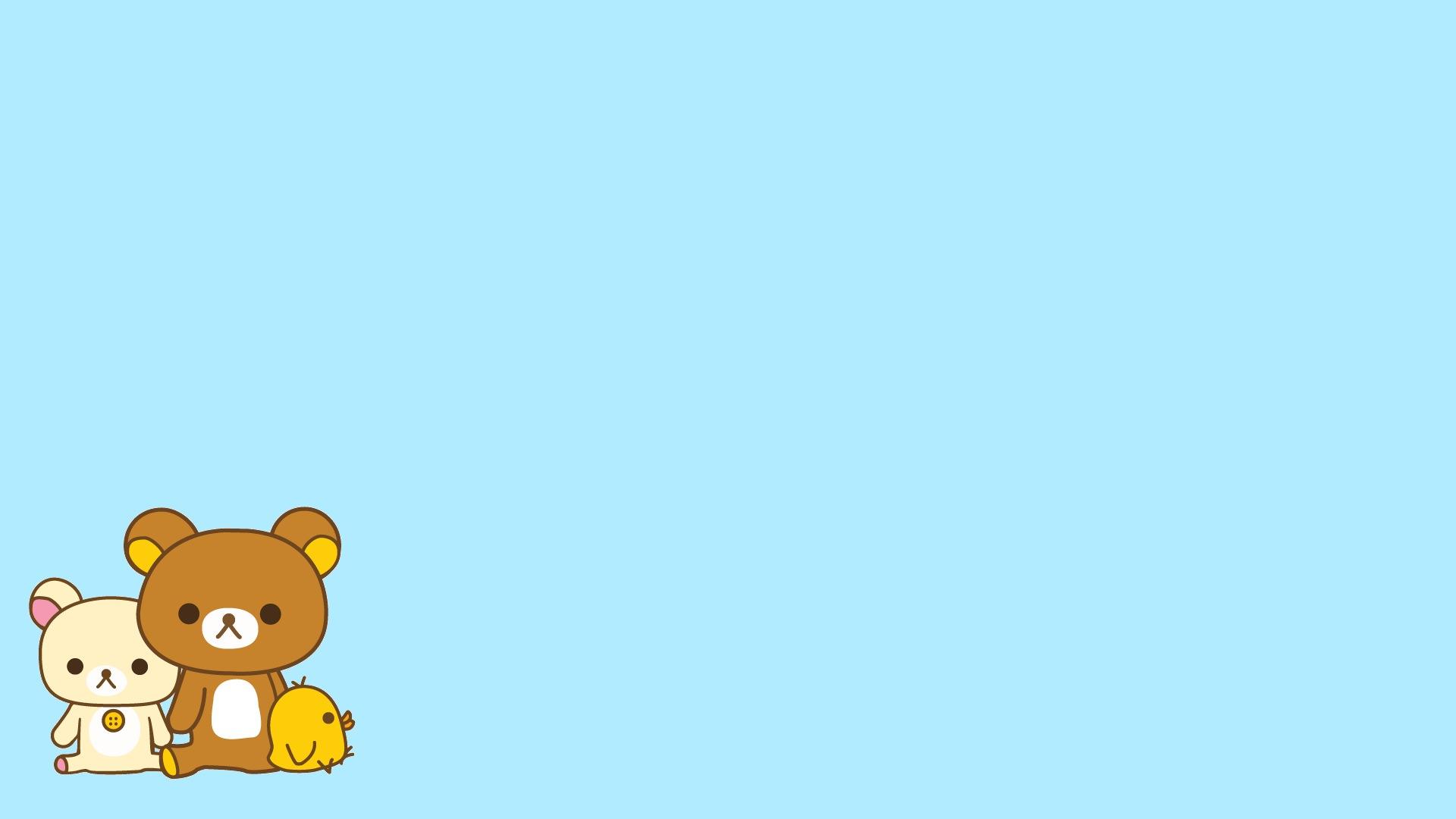 Câu 2: Va li nấm pê-ni-xi-lin được ông mang về quý giá như thế nào?
Nhờ va li nấm này, ông đã chế được thuốc chữa cho thương binh. / Nhờ va li nấm này, ông đã chế được “nước lọc pê-ni-xi-lin” chữa cho thương binh.
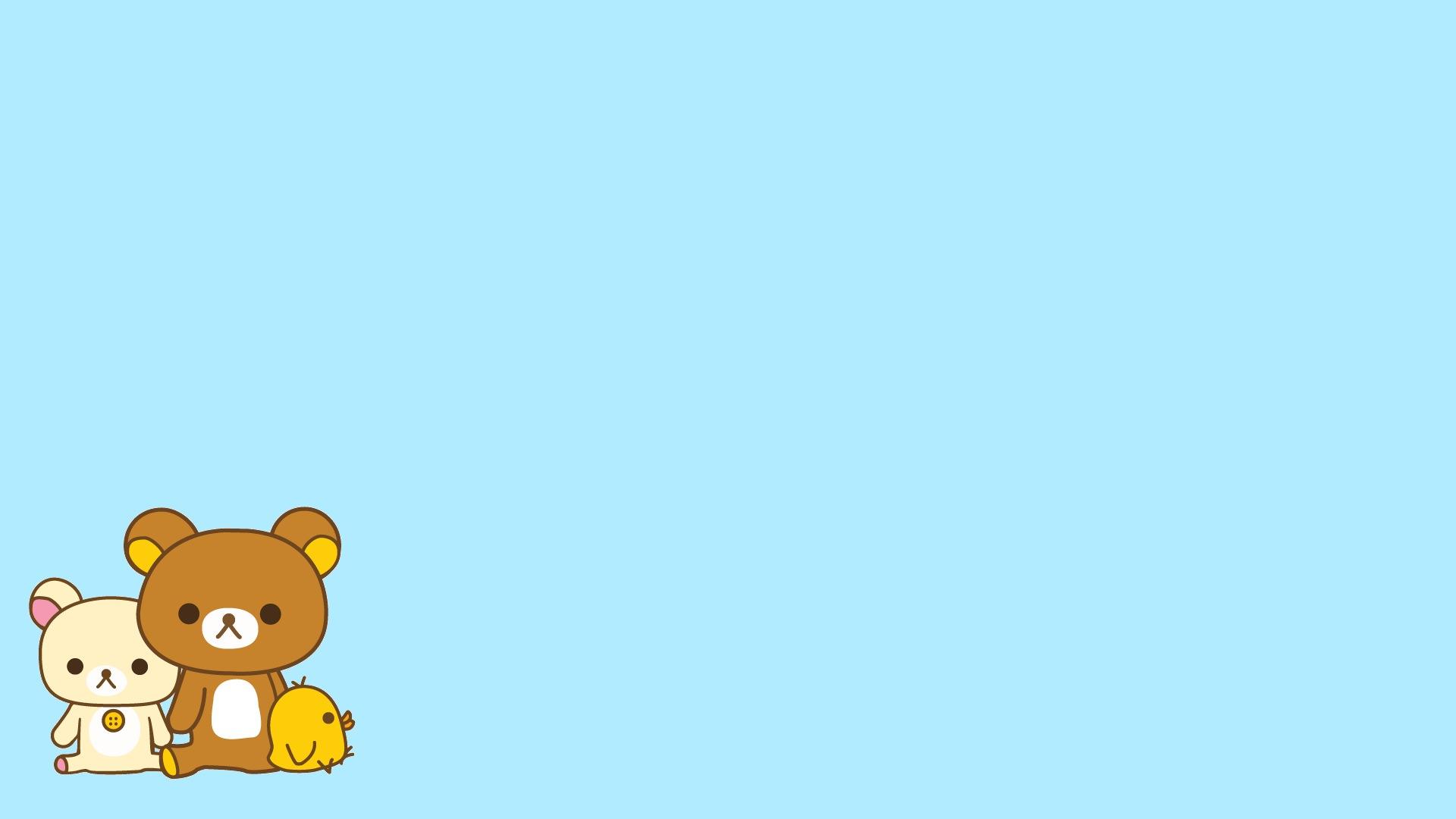 Câu 3: Chi tiết ông tự tiêm thử liều thuốc đầu tiên vào cơ thể mình nói lên điều gì?
Chi tiết này cho thấy ông rất dũng cảm, dám chấp nhận rủi ro nguy hiểm để chế ra thuốc chữa bệnh cho mọi người.
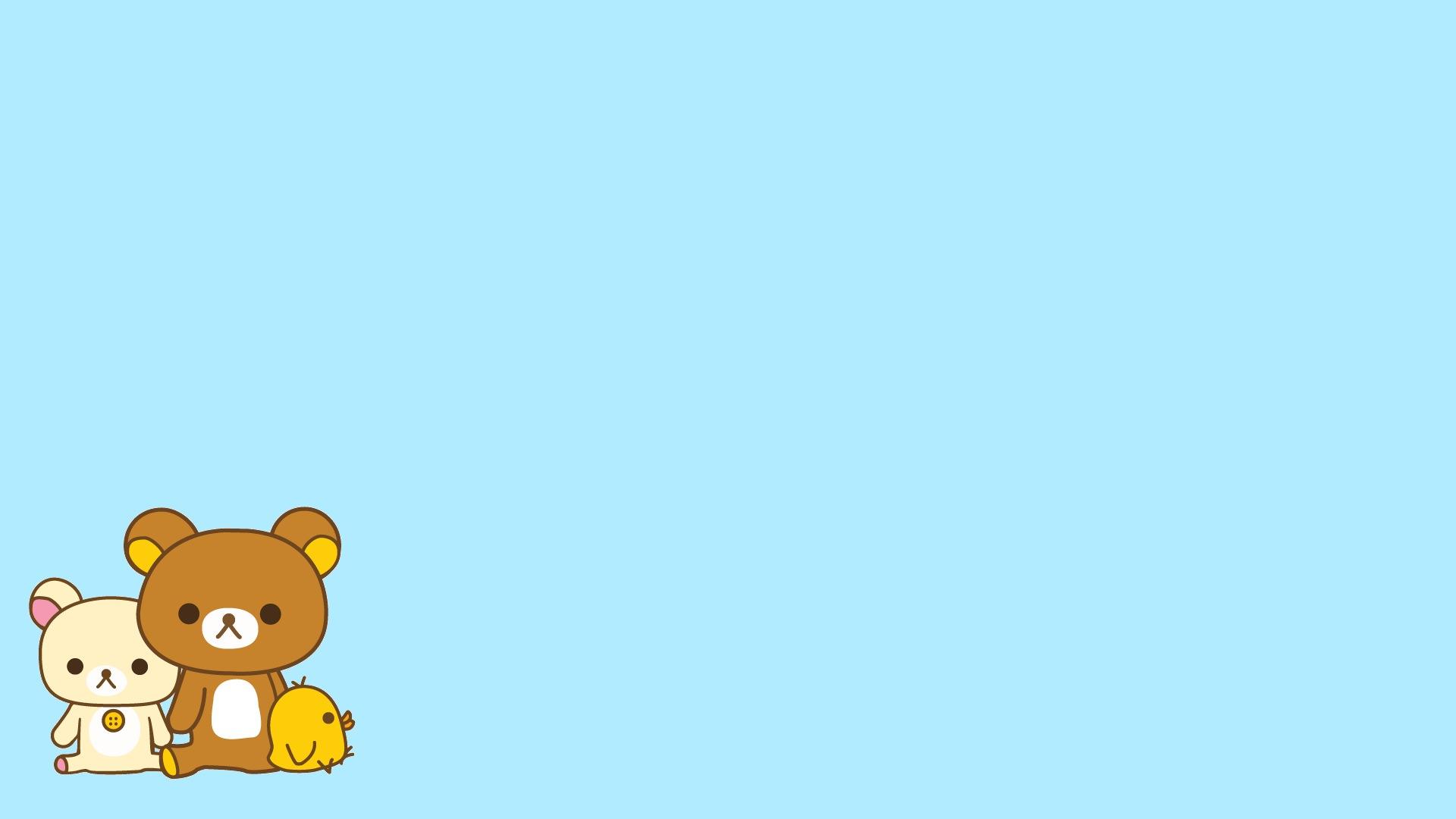 Câu 4: Bác sĩ Đặng Văn Ngữ đã có những đóng góp gì cho hai cuộc kháng chiến chống thực dân Pháp và đế quốc Mỹ?
Trong cuộc kháng chiến chống thực dân Pháp, ông đã chế ra “nước lọc pê-ni-xi-lin” để chữa cho thương binh. Trong cuộc kháng chiến chống đế quốc Mỹ, ông đã vào chiến trường, chế ra thuốc chống sốt rét để chữa bệnh cho chiến sĩ, đồng bào.
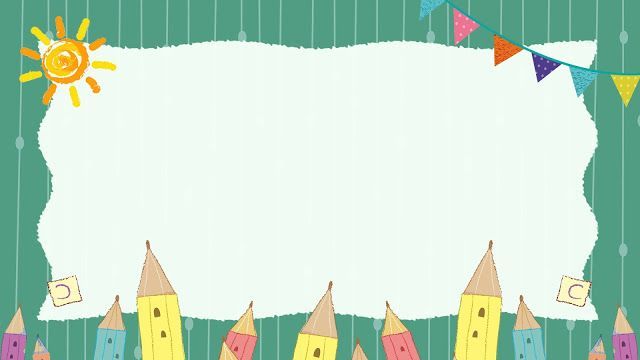 Qua bài học, em có nhận xét gì                  về bác sĩ Đặng Văn Ngữ?
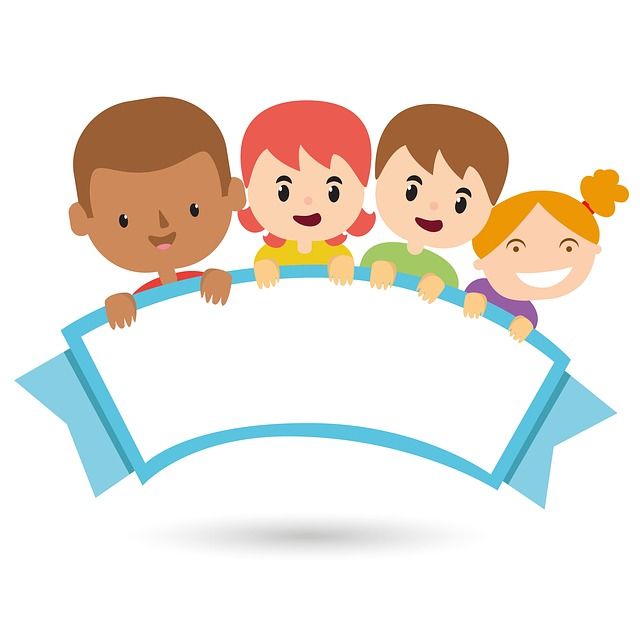 Nội dung:
Bài đọc ca ngợi tấm gương yêu nước, tinh thần làm việc hết mình và lòng dũng cảm của bác sĩ Đặng Văn Ngữ.
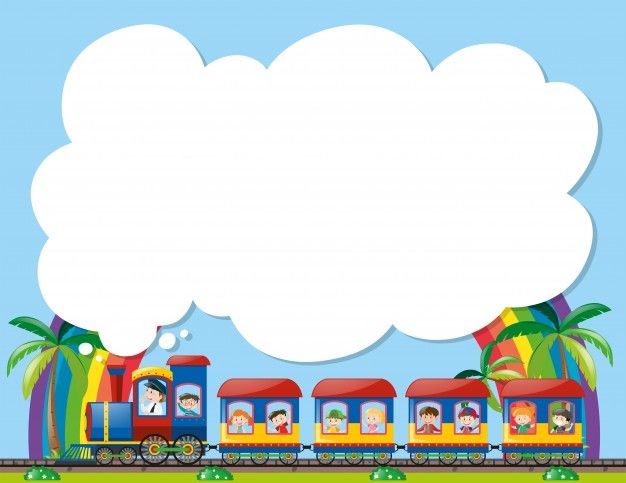 Luyện tập
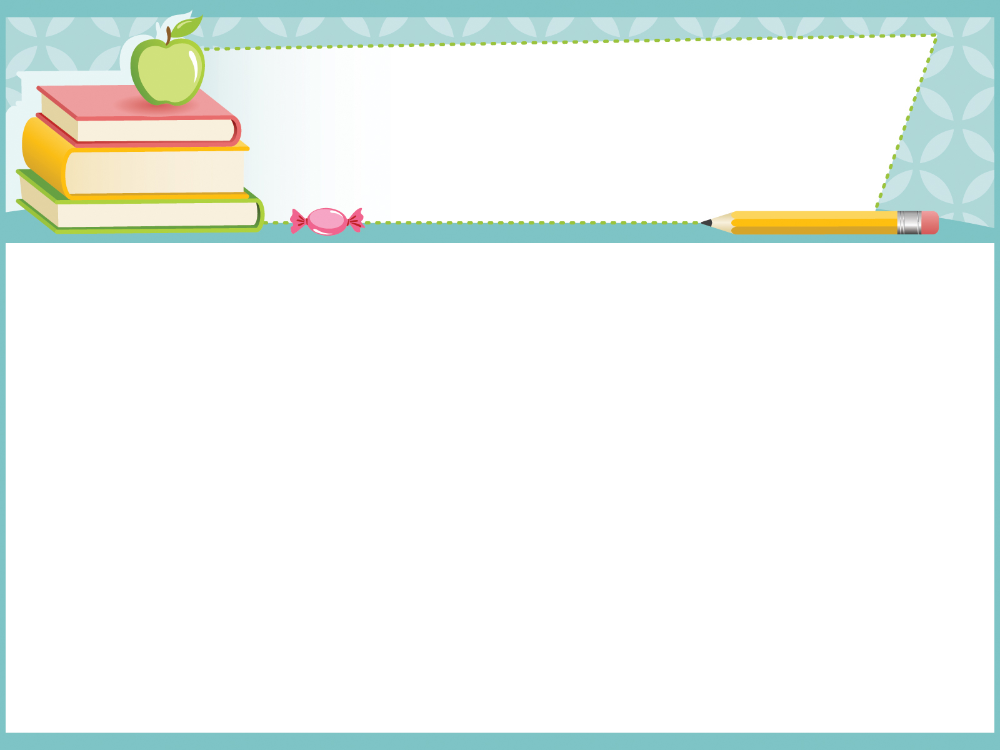 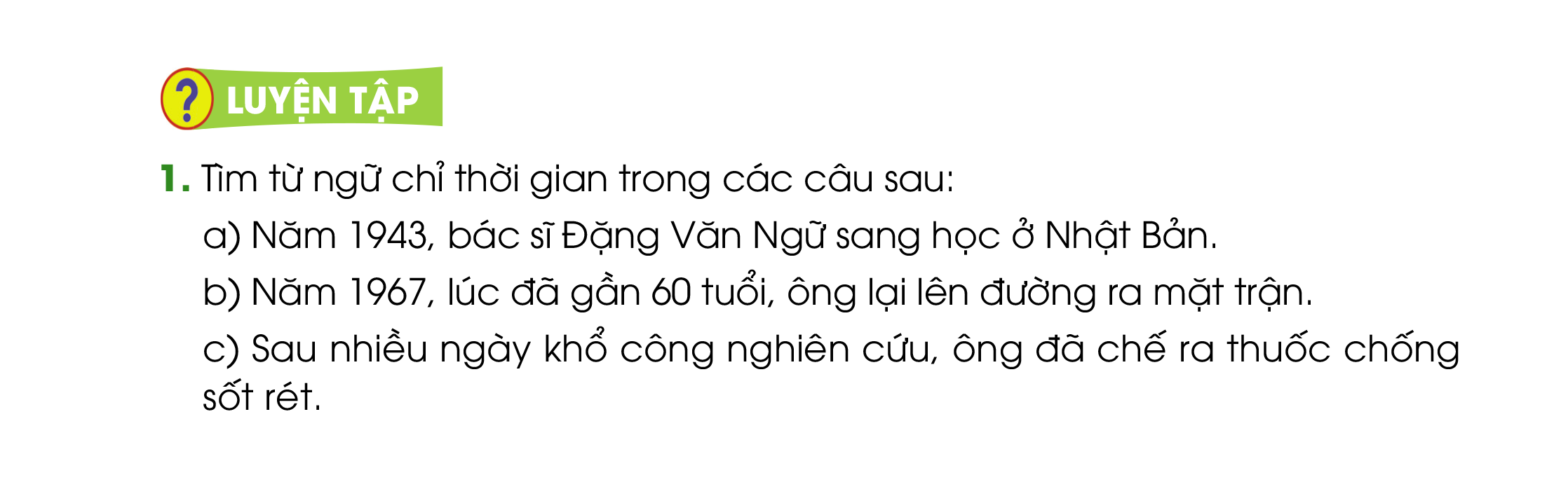 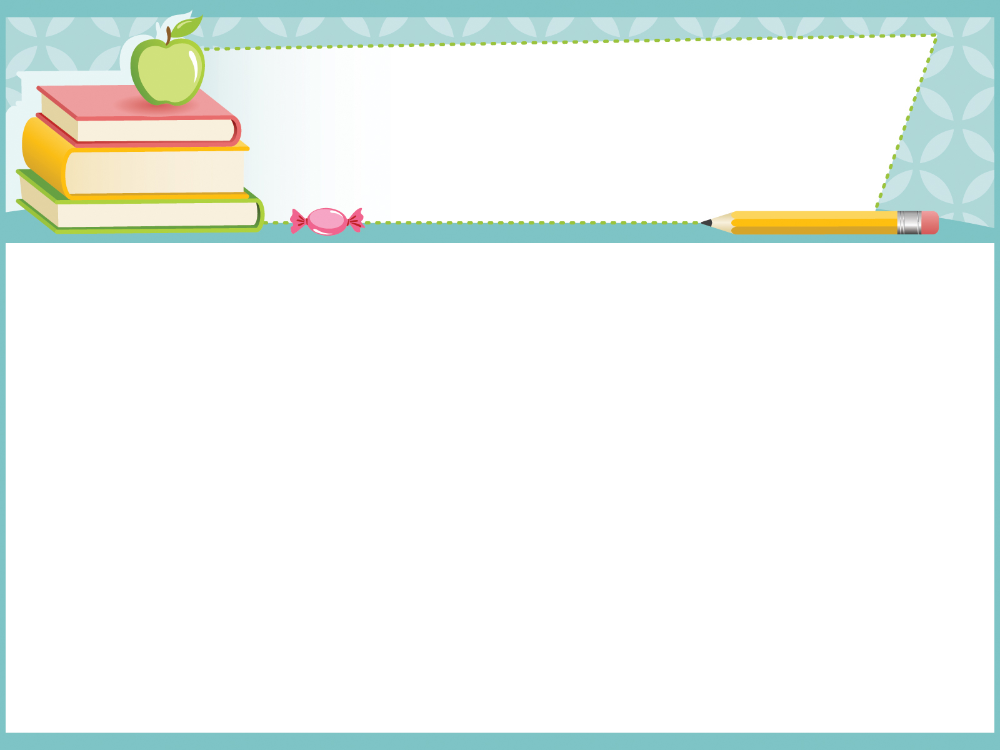 Luyện tập
Bài 1:
a) Năm 1943, bác sĩ Đặng Văn Ngữ sang học ở Nhật Bản.
Năm 1943
b) Năm 1967, lúc đã 60 tuổi, ông lại lên đường ra mặt trận.
Năm 1967, lúc đã 60 tuổi
Sau nhiều ngày khổ công nghiên cứu
c) Sau nhiều ngày khổ công nghiên cứu, ông đã chế ra thuốc chống sốt rét.
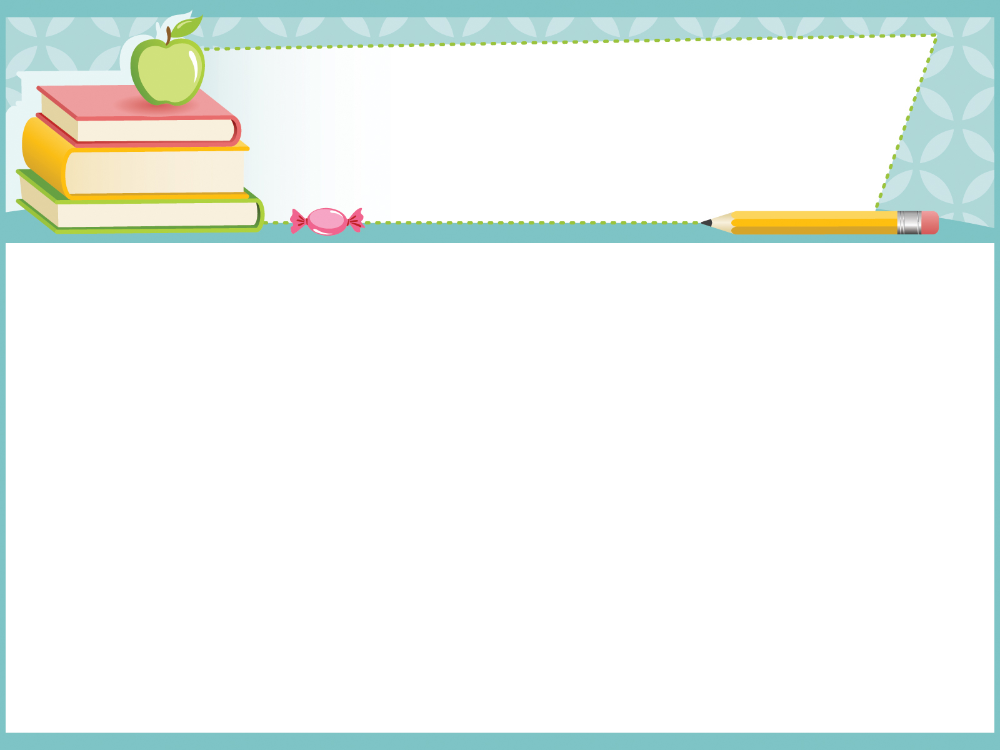 Luyện tập
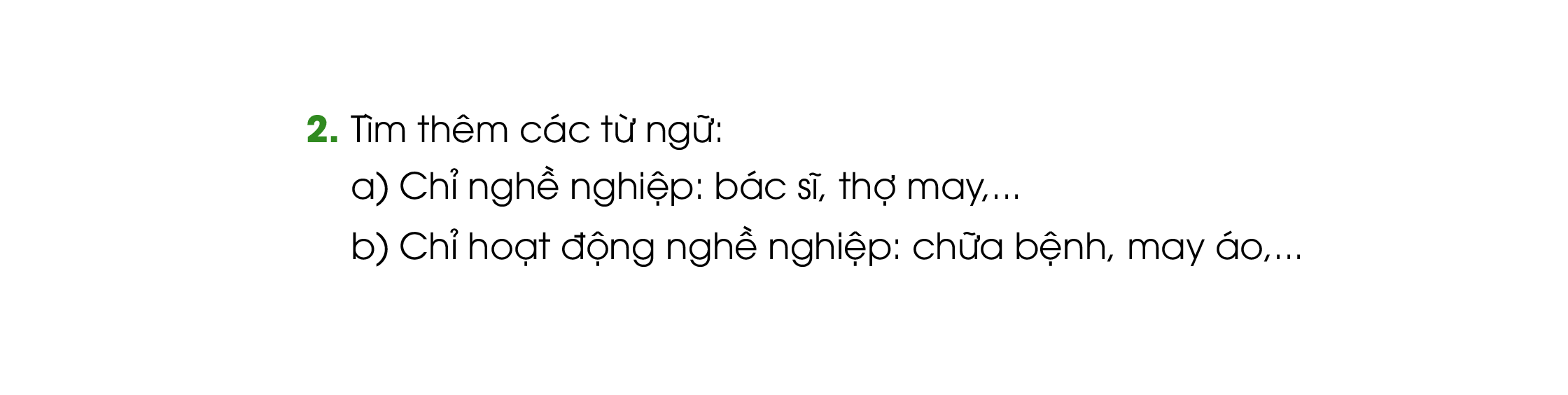 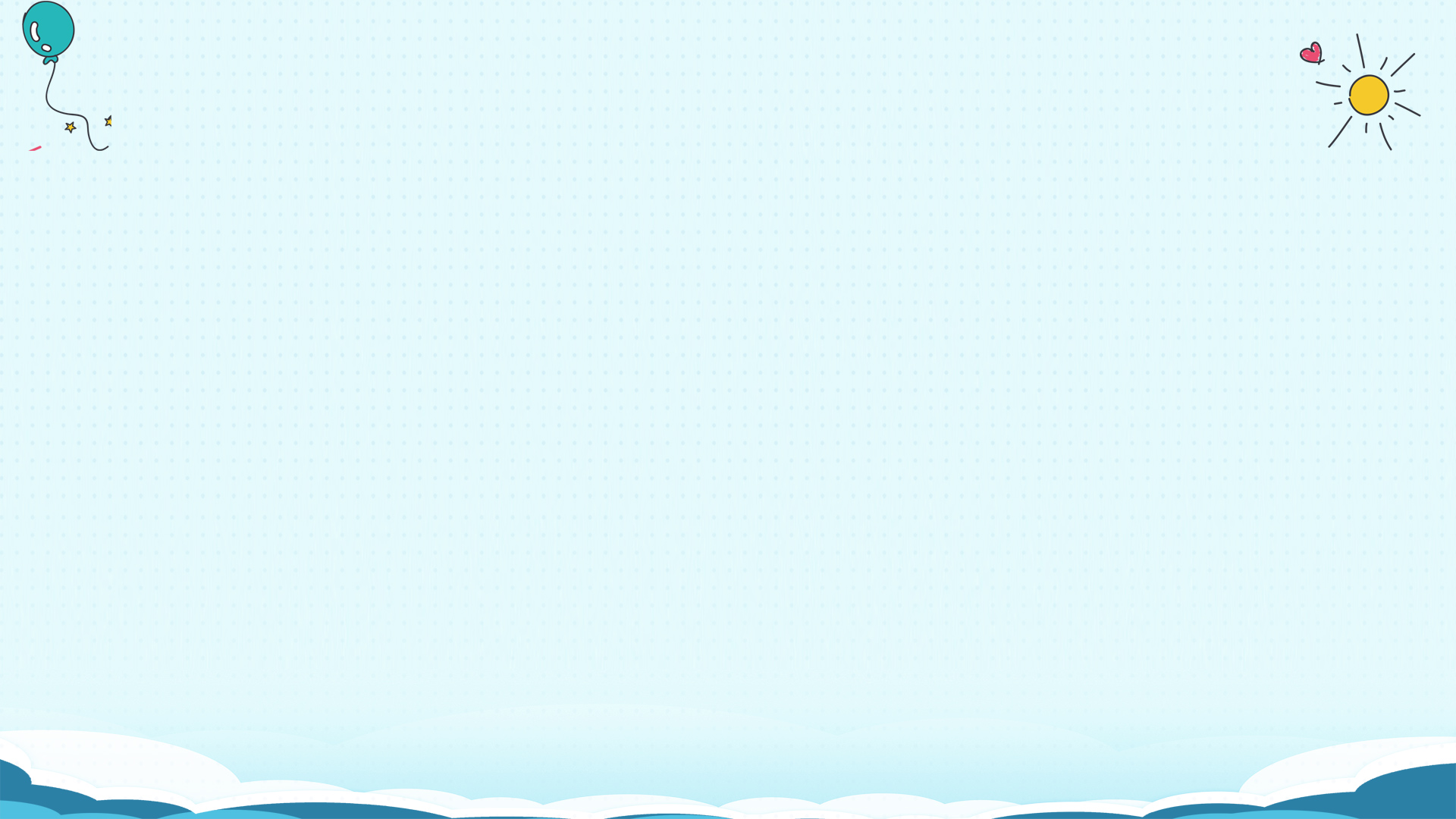 Từ ngữ 
chỉ nghề nghiệp
Từ ngữ 
chỉ hoạt động nghề nghiệp
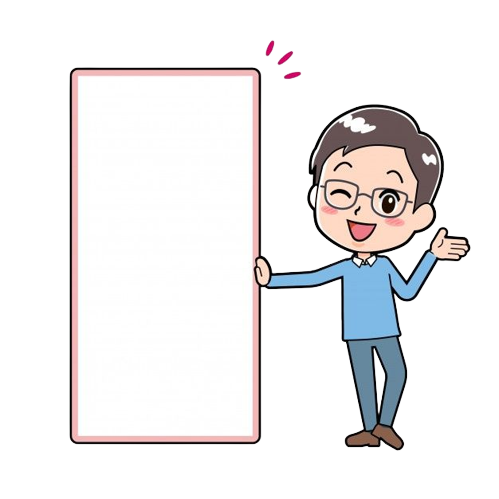 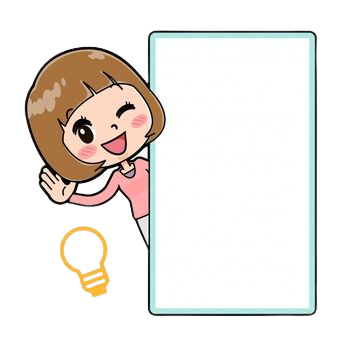 Nấu ăn
Đầu bếp
Dạy học
Giáo viên
Thợ xây
Xây nhà
Thợ mộc
Xẻ gỗ
Nhạc sĩ
Sáng tác
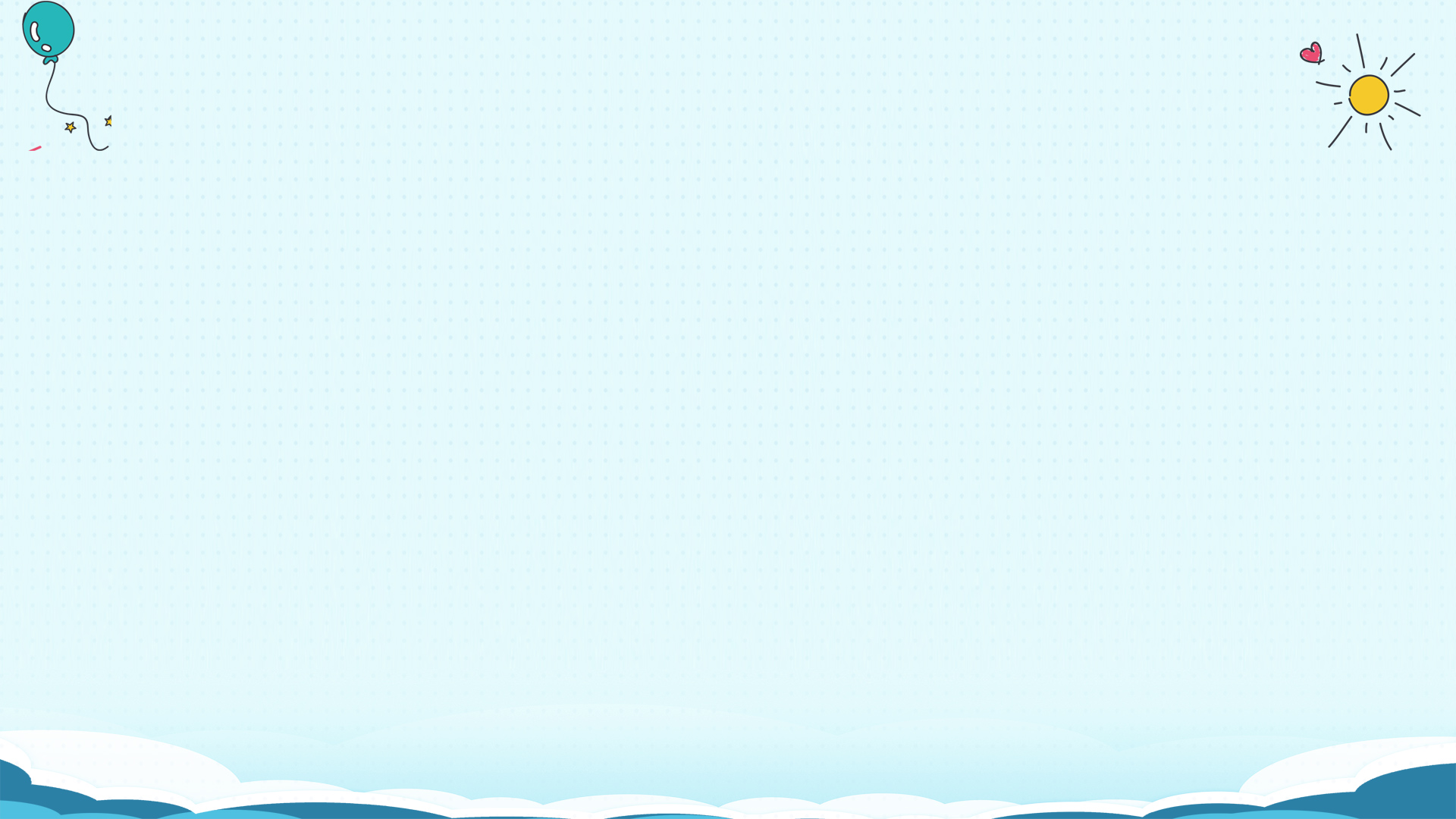 Từ ngữ 
chỉ nghề nghiệp
Từ ngữ 
chỉ hoạt động nghề nghiệp
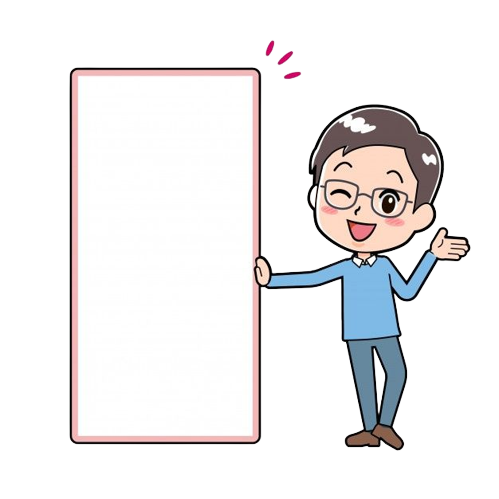 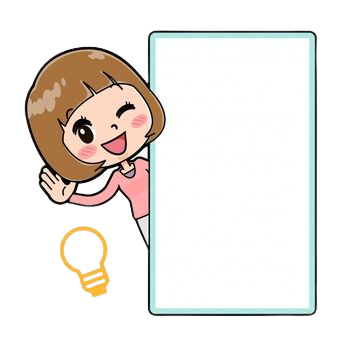 Vẽ
Hoạ sĩ
Hát
Ca sĩ
Phi công
Lái máy bay
Nhà khoa học
Nghiên cứu
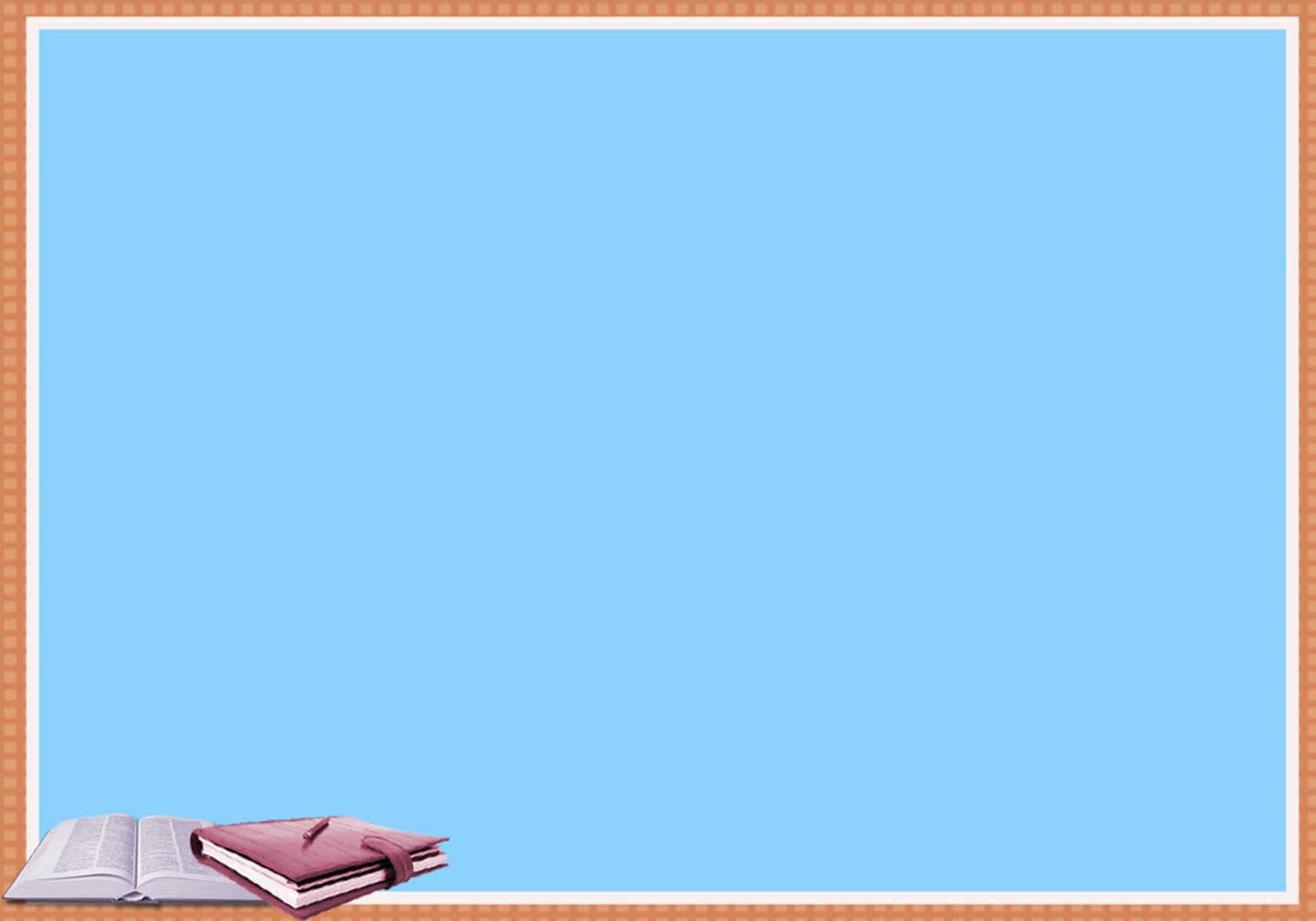 Luyện đọc lại